Luxembursko, holandsko
Základné údaje
Politické a správne členenie v Luxembursku
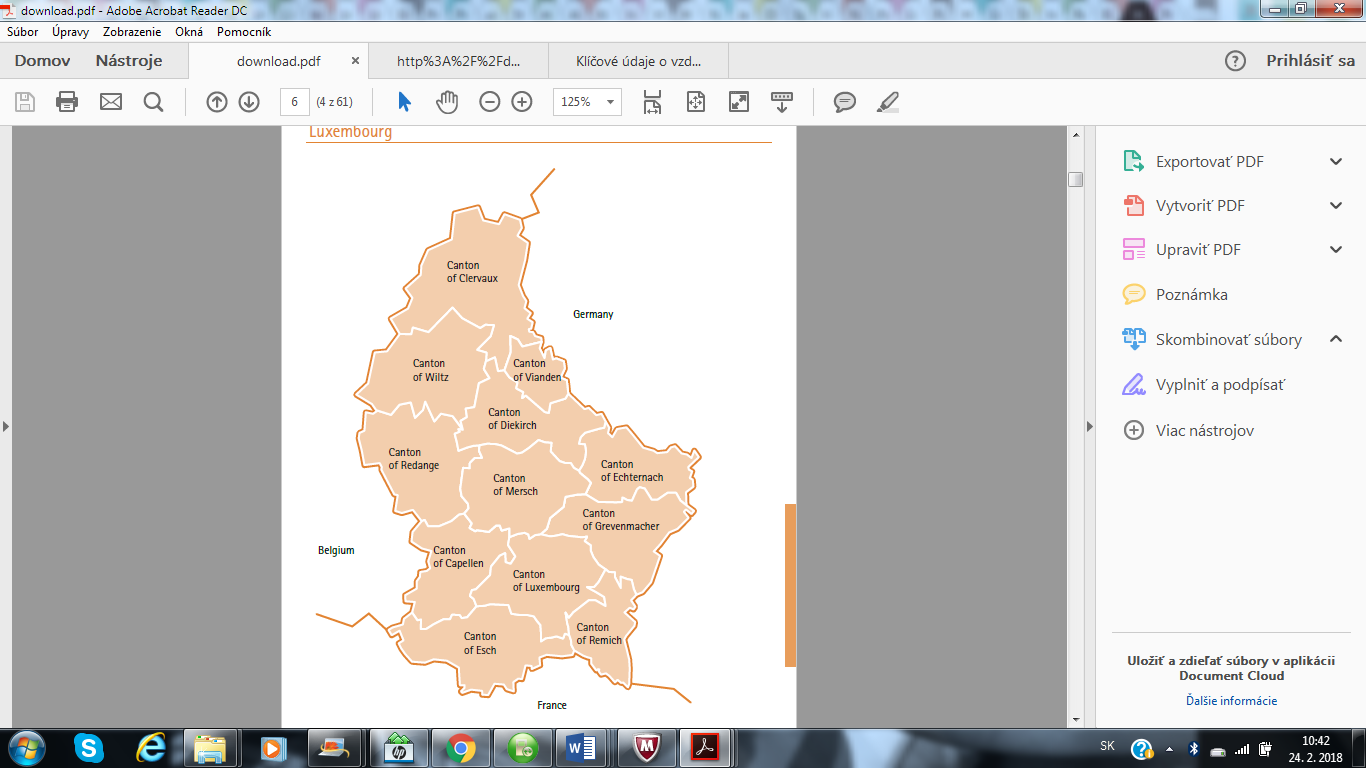 Členenie Holandska
403 obcí (miest)
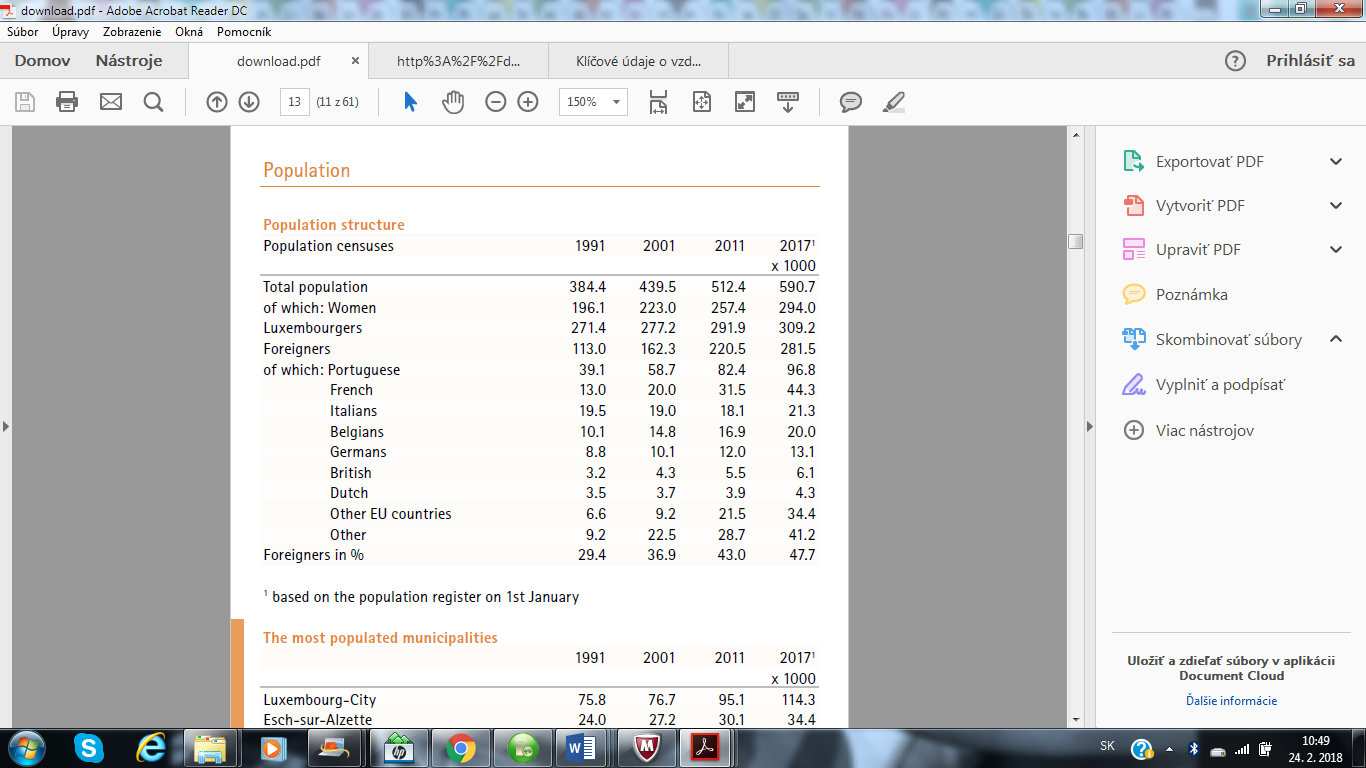 Populácia v Luxembursku
Populácia v Holandsku
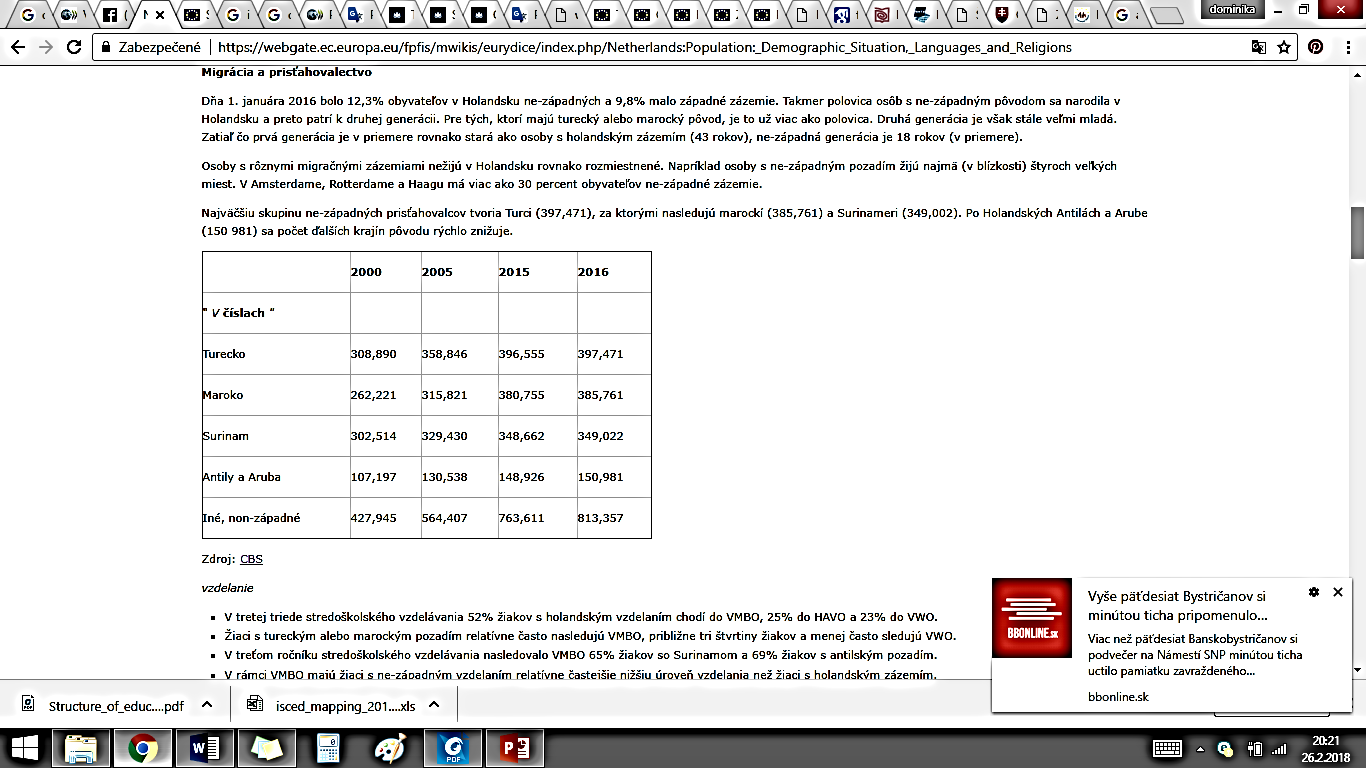 *
Jazyky a náboženstvá v Holandsku
• Holandčina
• Frízština
• Dolnosaský jazyk
• Limburský jazyk
• Jiddisj  a Sinti
*
Jazyky v Luxembursku
Politické zriadenie v Luxembursku
Štruktúra politického systému v Holandsku
Orgány zapojené do vzdelávania  v Luxembursku
Miestna úroveň
Inštitucionálna úroveň
Musia zabezpečiť požadovanú infraštruktúru a vybavenie na zabezpečenie základného vzdelania . Mestská rada prideľuje žiakom školy podľa miesta ich bydliska, organizuje časové plány škôl a sleduje ich činnosť a výsledky. Obce sa nezúčastňujú na organizácii a riadení stredného vzdelávania
Zodpovednosť za každodenné riadenie základných škôl nesú regionálni inšpektori a školské výbory
Stredné školy sú riadené riaditeľom, ktorý je pod ministerstvom školstva, teda pod jeho priamou zodpovednosťou
Univerzita v Luxemburgu je riadená rektorátom a radou guvernérov
Systém riadenia vzdelávania v Holandsku
Regionálna/centrálna úroveň riadenia
Inštitucionálna/miestna úroveň riadenia
Od roku 2015 sú za starostlivosť o deti a mládež zodpovedné obce.
Všetky školy majú právne uznaný ográn – školskú radu. Školská rada spravuje a riadi školy, za ktoré je zodpovedná. 
Materiálne vybavenie
Prevádzkové náklady
Učebné osnovy
Prijímanie žiakov
Dodržiavanie legislatívy a zákonov
Ústredná (centrálna) vláda vytvára podmienky umožňujúce vzdelávanie prostredníctvom legislatívy.
Taktiež sa stará o štrukturovanie a financovanie systému, riadenie skúšok a podporu študentov, inovácie vo vzdelávaní.
Provinčné orgány kontrolujú verejné i súkromné školy. Ich úlohou je kontrolovať dodržiavanie legislatívy a zákona.
Vzdelávací systém
Holandsko
Luxembursko
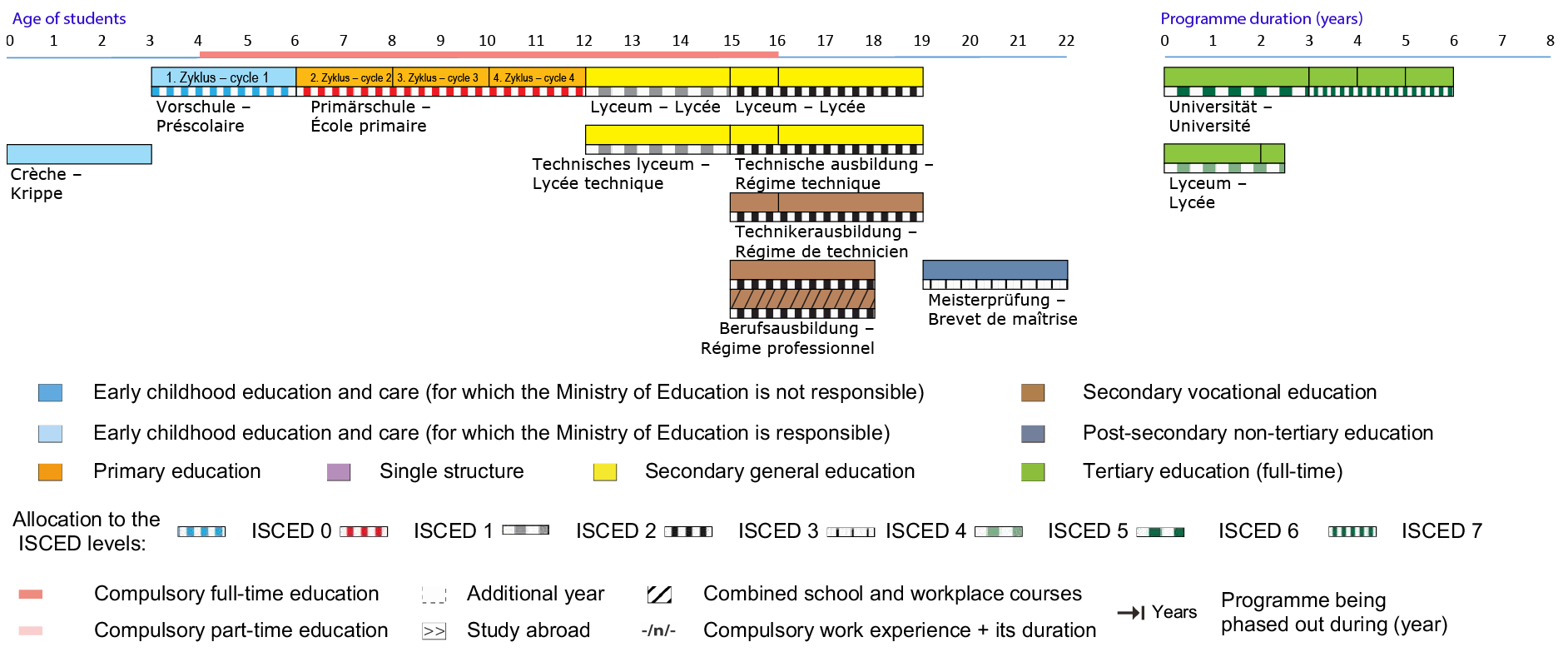 Financovanie škôl v Holandsku
Štátna Podpora v Luxembursku
Príspevok do školy sa vypláca každému dieťaťu žijúcemu v Luxembursku, ktoré má viac ako 6 rokov na začiatku školského roka v auguste. Suma sa mení podľa veku dieťaťa: 
115 € od 6 do 11 rokov
235 € od veku 12 
Platba zaniká od začiatku roka, kedy dieťa ukončí štúdium 

Nonformálne vzdelávanie podporuje štát prostredníctvom nasledujúcich nástrojov: 
 Spolufinancovanie zariadení starostlivosti o deti: Prevádzkové náklady  komunálnych denných centier sú 75% štátom financované. Zvyšných 25% ako aj nákladov na infraštruktúru znáša daná obec. 
 Poukazy na služby starostlivosti o deti: V roku 2009 boli zavedené štátom   financované (poukážky na starostlivosť o deti) s cieľom poskytnúť finančnú podporu deťom a ich rodinám
Rozdelenie verejných a súkromných výdavkov na pre-primárne vzdelávacie inštitúcie (2015)
Výdavky na vzdelávanie pre primárny a terciárny stupeň (2014)
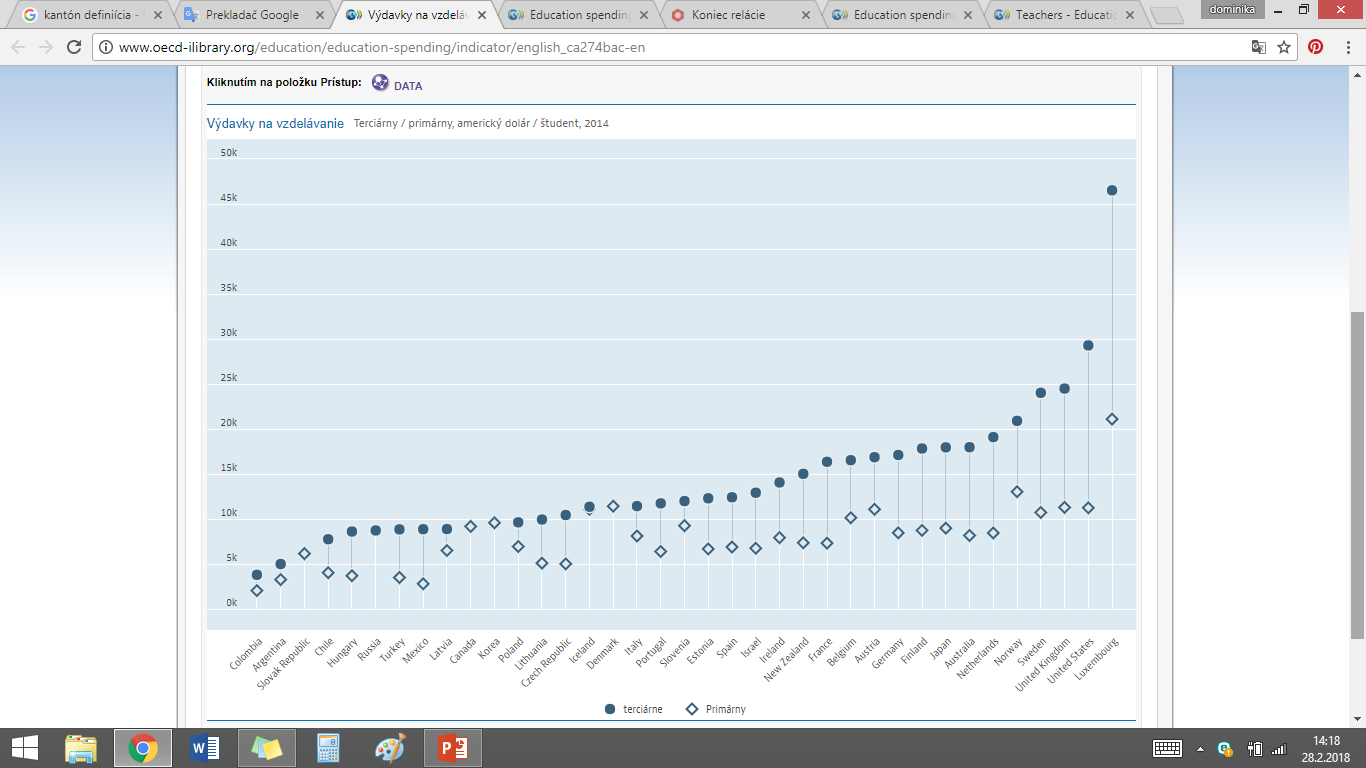 *
Povinná školská dochádzka v Luxembursku
Dodržiavanie povinnej školskej dochádzky
Podľa zákona o povinnej školskej dochádzke musia rodičia zabezpečiť, aby ich dieťa (4-ročné) navštevovalo pravidelne školu a zúčastňovalo sa rôznych lekcií a aktivít. Dodržiavanie povinnej školskej dochádzky je riadené obcami prostredníctvom ich obecnej rady.
Základné vzdelávanie
*
Povinná školská dochádzka v Holandsku
Povinná školská dochádzka začína v 5. roku života dieťaťa. Deti ale môžu ZŠ navštevovať už od 4. roku života. Povinná školská dochádzka trvá do 18. rokov alebo do dosiahnuta ASPOŇ základnej kvalififikácie.
Vzdelávanie a starostlivosť v ranom detstve – Základná škola
Podľa Zákona o základnom vzdelávaná sú školy povinné ponúknuť vhodné miesta všetkým žiakom.
„Prepínacie triedy“ sú súčasťami zákadných škôl. Umožňujú intenzívnu prípravu v jazykovej oblasti v malej skupine detí počas jedného školského roka. 
Obce ponúkajú letné školy, kde sa deti môžu zlepšovať v oblasti jazyka a aritmetiky.
• Školy si samé vyberajú, ako dlho trvá hodina, ktorá môže trvať od 50 do 70 minút. 
•Škola musí dodržiavať pravidlá pre školské časy a vyučovacie časy.
Vzdelávanie a starostlivosť v ranom detstve
*
Formálne a nonformálne vzdelávanie
Štruktúra vzdelávania v ranom detstve
*
Od decembra 2013 nesie zodpovednosť za koordináciu, akreditáciu a dohľad nad týmito ustanoveniami ministerstvo školstva, detí a mládeže. S cieľom priblížiť rôzne oblasti vzdelávania a starostlivosti boli oddelenia pre deti a mládež, ktoré predtým patrili do ministerstva pre rodinné záležitosti a integráciu integrované do ministerstva školstva.
V roku 2012 zaviedlo LU nové právne ustanovenie zamerané na koordináciu formálneho a neformálneho vzdelávania a starostlivosti na obecnej úrovni. Každá obec je povinná zriadiť jeden alebo viac zariadení pre mimoškolské vzdelávanie, ktoré zahŕňajú miestne formálne a nonformálne aktivity pre deti školského veku (kultúrne aktivity, šport, vzdelávanie, stravovanie)
Mimoškolské vzdelávanie by malo zaručiť nepretržitú ponuku na vzdelávanie a starostlivosť. Jeho hlavným cieľom je ponúknuť deťom stimulačné vzdelávacie aktivity a prostredie. Takisto má umožniť rodičom lepšie kombinovať ich pracovný a rodinný život.
*
Zariadenia poskytujúce vzdelávanie v ranom detstve
*
https://www.brommeli.lu/#block-system-main 
https://www.youtube.com/embed/UvvGciBV0mg?rel=0&showinfo=0
http://www.creche-spillkescht.lu/#accueil 
https://www.youtube.com/watch?time_continue=1&v=J12bi8iCXLk
*
Vzdelávanie a starostlivosť v ranom detstve
Organizačné formy vzdelávania a starostlivosti v ranom veku  (0-4 roky)
Denné centrá sú určené pre deti od 0 do 4 rokov. Sú otvorené každý deň a poskytuje sa v nich starostlivosť o deti pre pracujúcich rodičov. 
○ Od 1. januára 2018 sa herné skupiny premenovali na denné centrá.
Predškolské skupiny sú pre deti od 2 do 4 rokov. Sú poskytované dva alebo tri krát do týždňa, buď ráno alebo poobede. Ich cieľom je stimulovať socio-ekonomický a kognitívny vývin.
https://www.youtube.com/watch?v=DzHjB0MNTDE
https://www.youtube.com/watch?v=ArTUJvt06qo
Jasle sú určené pre najmenšie deti.
https://www.youtube.com/watch?v=sFvXxxZsUgQ
Organizačné formy vzdelávania a starostlivosti v ranom veku  (5-6 rokov)
Mimoškolská starostlivosť je poskytovaná pred vyučovaním a po vyučovaní mimo školy, cez prázdniny alebo sviatky.
Materské školy sú súčasťou základnej školy. Sú to vlastne prvé dve triedy základnej školy a poskytujú sa deťom od 5 do 6 rokov. Sú to celodenné inštitúcie, ktoré prostredníctvom hených aktivít pripravujú na čítanie, písanie a počítanie.
https://www.youtube.com/watch?v=e86mVW1K5os
Starostlivosť mimo vyučovania je realizovaná cez prestávky, keď deti ostávajú v škole na obed alebo v čase po vyučovaní v rámci školy.
https://www.youtube.com/watch?v=vGFnyVjygVQ
*
Organizácia programov pre deti
Veľkosť skupiny a pomer zamestnancov k deťom
Štruktúru každodenných činností si určuje každý poskytovateľ sám
*
Výpočet počtu detí na odborný personál
Dokumenty riadenia a typy aktivít
Rámec nonformálneho vzdelávania
*
Štruktúra vzdelávania v ranom detstve
Formálne vzdelávanie
Hodnotenie v programoch pre deti nad 3 roky (formálne vzdelávanie)
Učiteľ vypracúva hodnotiace správy pre rodičov, ktoré im odovzdá na konci každého trojmesačného obdobia, s výnimkou posledného obdobia prvého cyklu, v ktorom učitelia zriadia súhrnnú hodnotiacu správu konca cyklu. 
Priebežné hodnotiace správy pozostávajú z troch častí 
 vývoj a proces učenia sa žiaka: pozorovania a úvahy pedagogického tímu 
 vývoj a proces učenia sa žiaka: pozorovania a úvahy rodičov 
 spoločné perspektívy: ďalšie kroky, ktoré treba vykonať a ciele
*
Vzdelávanie a starostlivosť v ranom detstve   (0 – 4 roky)
• Ak sa deti zúčastňujú na tejto starostlivosti, musia absolvovať minimálne štyri poldňové týždne alebo 10 hodín týždenne stimulujúcich aktivít.

•Rozhodlo sa, že od roku 2019 jazykovo znevýhodnené deti budú dostávať predškolské vzdelávanie 16 hodín týždenne.  

• Existuje 5 národne uznaných programov, ktorými sa môžu zariadenia riadiť.
Vzdelávanie a starostlivosť v ranom detstve (5 – 6 rokov)
○ Formálne vzdelávanie zahŕňa 1. a 2. ročník Základnej školy


○ Neformálne vzdelávanie sa organizuje formou mimoškolskej starostlivosti alebo starostlivosti po vyučovaní. (4 – 12 rokov) Tieto zariadenia fungujú aj mimo školského roka a cez prázdniny.
*
Vzdelávanie a vyučovanie v programoch pre deti nad 3 roky
*
Programy Vzdelávania a starostlivosti v ranom detstve
Zameriavajú sa predovšetkým na jazykové deficity. Tieto programy si vyberajú obce, ale program musí rozvíjať celú osobnosť. 
Zariadenia (0-4) môžu využívať tieto programy:
○ Som v obraze
○ Robte viac s Basom
○ Kaleidoskop
○ Pyramida
○ Uk a Puk
Oblasti vzdelávania v programoch: 
	• Jazyk, 
	• Aritmetika, 
	• Sociálno-ekonomický rozvoj, 
	• Motorický rozvoj
Organizačné varianty a alternatívne štruktúry v oblasti vzdelávania a starostlivosti v ranom detstve
http://www.eel2.eu/fr
Alternatívy vzdelávania
Medzinárodné školy
Zahraničné školy
Viacjazyčné vzdelávanie
Na podporu batoliat vo svojom jazykovom rozvoji sa v októbri 2017 zaviedol viacjazyčný vzdelávací program v škôlkach v prospech detí od 1 do 4 rokov. 
Umožňuje plnohodnotne sa začleniť do viacjazyčnej spoločnosti v Luxembursku 
Všetky deti sú v kontakte s luxemburským a francúzskym jazykom 
Keďže už v mladom veku sú v prostredí, kde sa používa luxemburský a francúzsky jazyk má dieťa viac času počúvať a hovoriť v oboch jazykoch, čo je výhoda a zároveň bude mať dieťa ľahší vstup do školy. 
Na zabezpečenie spravodlivého prístupu k viacjazyčného vzdelávaciemu programu od októbra 2017 budú mať všetky deti vo veku od 1 – 4 rokov prospech z bezplatného dohľadu 20 hodín týždenne počas 46 týždňov ročne. 
Viacjazyčné vzdelávanie v škôlkach zabezpečujú kvalifikovaní a špeciálne vyškolení pedagogický pracovníci
Viacjazyčné vyučovanie
Bilingualné školy
Od 1. januára 2016 je možné, aby základné školy viedli 30% až 50%  z hodín v inom jazyku. Školy ponúkajú anglický jazyk ako predmet, ale aj ako vyučovací jazyk predmetov. 
Deti by sa mali lepšie naučiť hovoriť po anglicky už od útleho veku. 
Pilotné testovanie do roku 2019.
Priemerný vek učiteľov v rôznych stupňoch vzdelávania(2015)
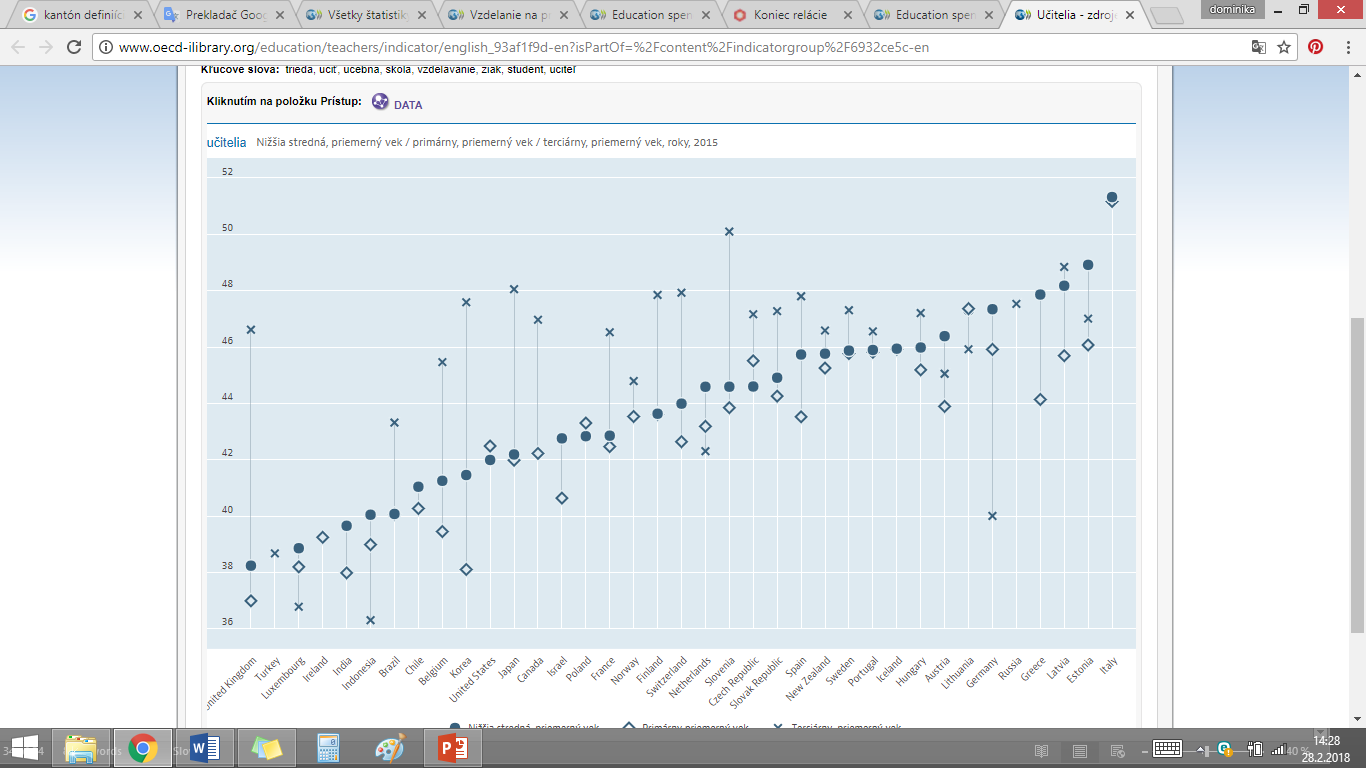 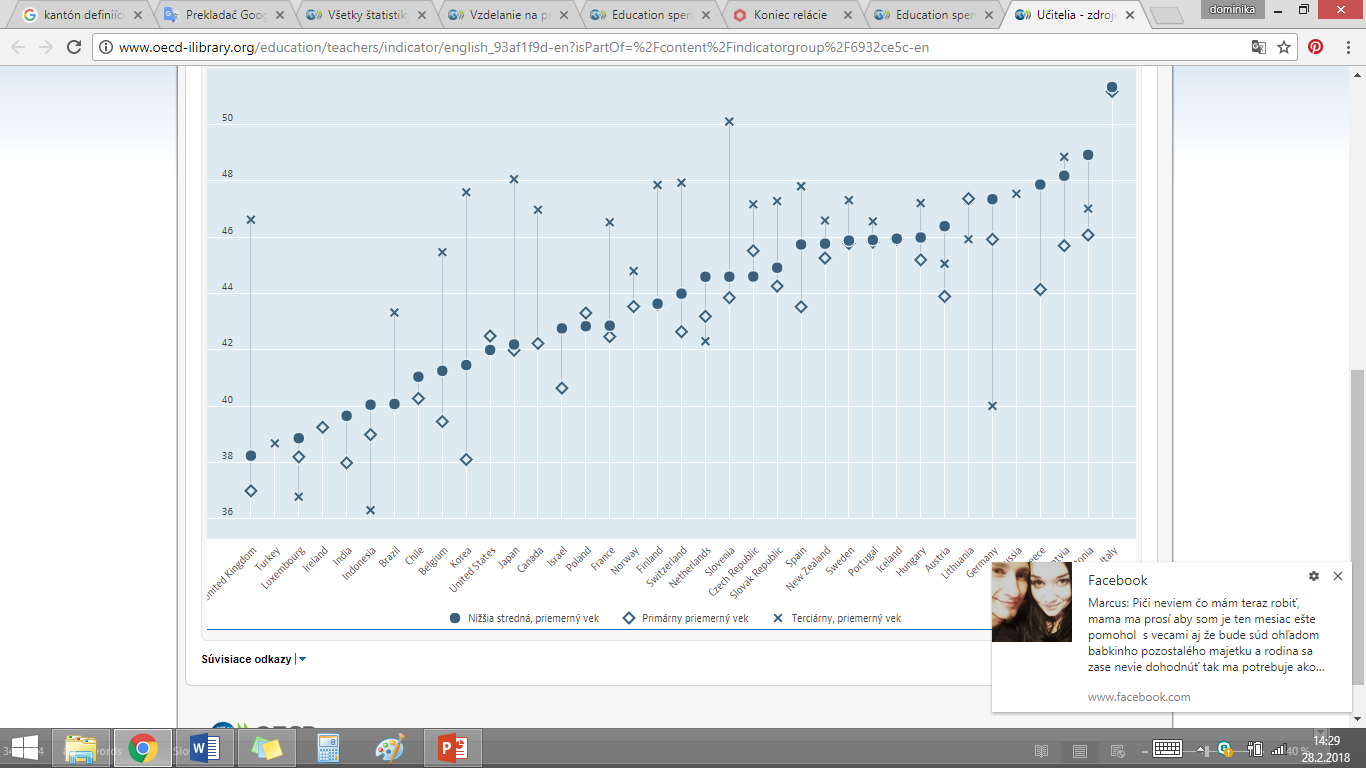 Plat učiteľov preprimárneho vzdelávania v rôznych bodoch ich kariéry (2014)
Účasť detí na formálnom vzdelávaní (ISCED 0 a iných registrovaných ECEC službách medzi 0 a 2 rkmi (2003,2006,2013)
POROVNANIE
Luxemburska, Holandska a Slovenska
POROVNANIE
Luxemburska, Holandska a Slovenska
Ďakujeme za Vašu pozornosť, ste kamoši 